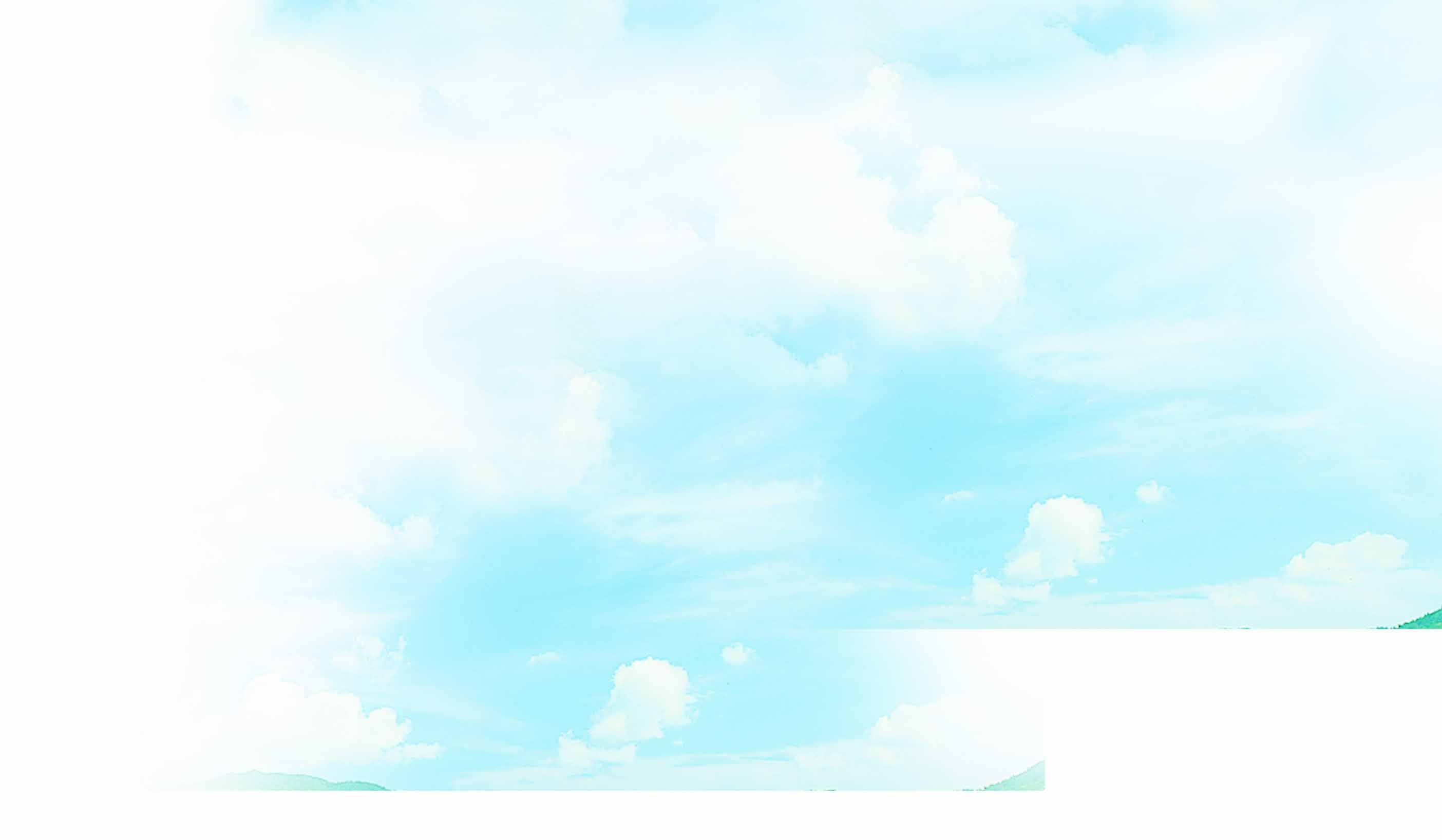 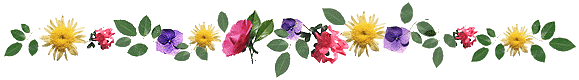 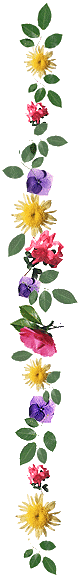 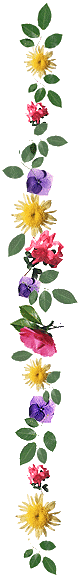 TRƯỜNG TIỂU HỌC GIANG BIÊN
CHÀO MỪNG QUÝ THẦY CÔ GIÁO VỀ DỰ GIỜ LỚP 3
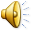 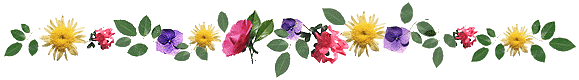 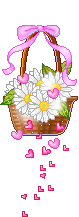 KHỞI ĐỘNG:
Lớp chúng ta đoàn kết
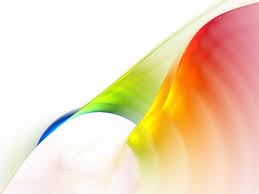 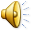 CUỘC THI:
AI THÔNG MINH THẾ !
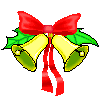 Hết giờ
1
2
3
4
5
Câu 1:
Tính nhẩm
2000 đồng + 5000 đồng + 500 đồng = ?
7500 đồng
Hết giờ
1
2
3
4
5
Câu 2:
Tính nhẩm
10000 đồng – 2000 đồng – 3000 đồng = ?
5000 đồng
5
4
3
2
1
Hết giờ
Câu 3:
Hãy cho biết tờ tiền được nhắc đến trong đoạn clip sau có mệnh giá bao nhiêu?
10000 đồng
1
Chiếc ví nào có nhiều tiền nhất?
2
Phải lấy ra các tờ giấy bạc nào để được số tiền bên phải?
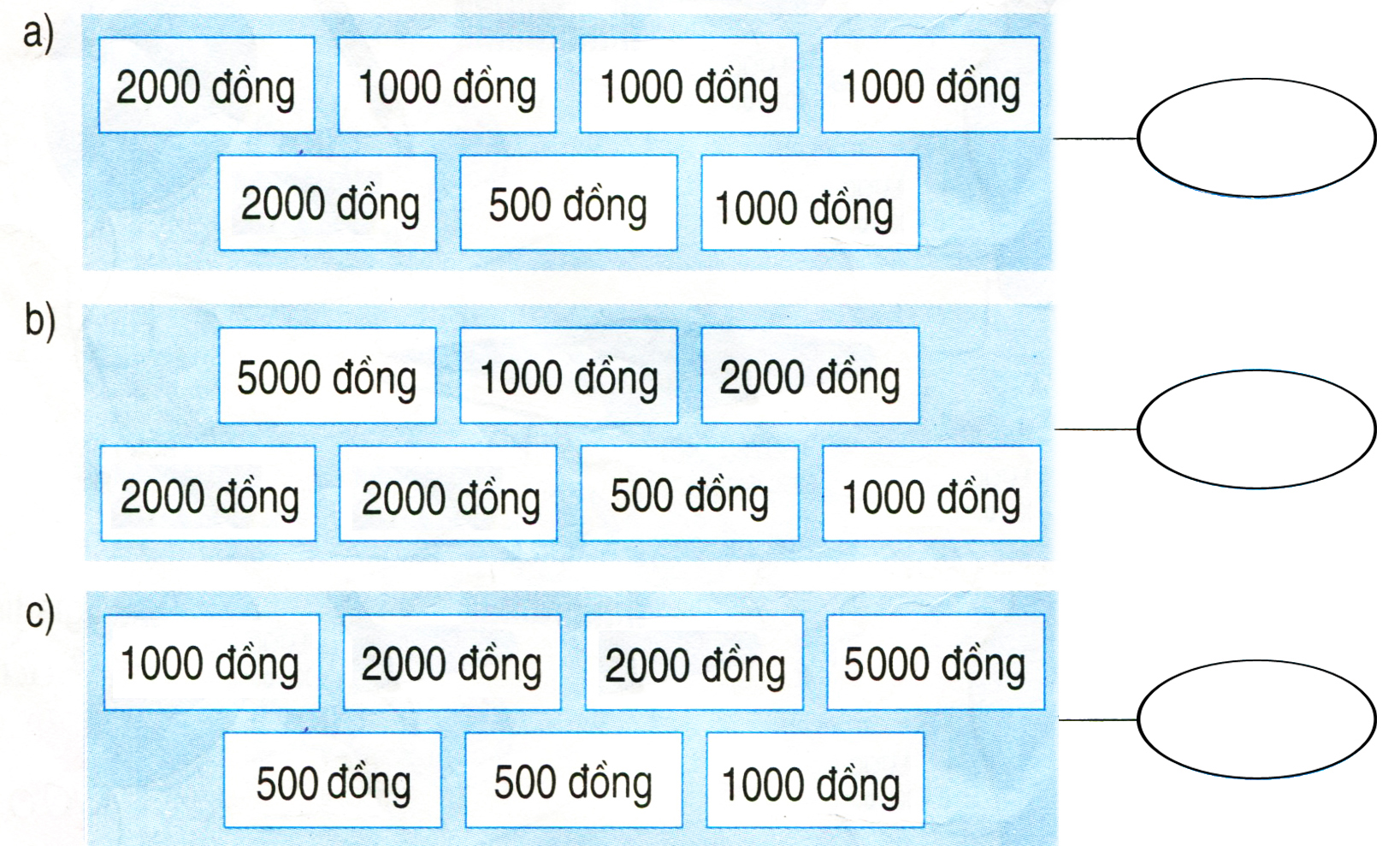 3500 đồng
7500 đồng
5500 đồng
Mẹ mua một hộp sữa hết 6700 đồng và một 
gói kẹo hết 2300 đồng. Mẹ đưa cho cô bán hàng
10 000 đồng. Hỏi cô bán hàng phải trả lại bao nhiêu
 tiền?
4
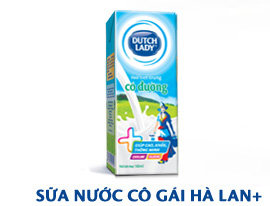 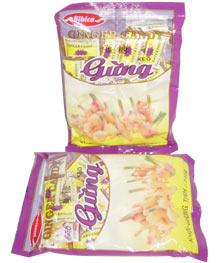 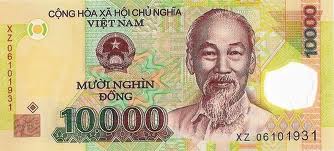 6700 đồng
2300 đồng
Thừa:   ? đồng
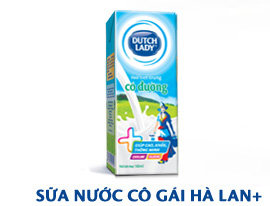 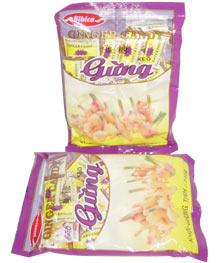 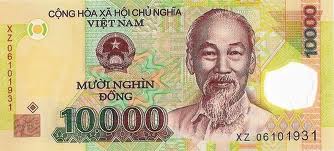 Thừa:   ? đồng
2300 đồng
6700 đồng
Bài giải:
Số tiền mẹ mua sữa và kẹo hết là:
     6700 + 2300   = 9000 (đồng)
Số tiền cô bán hàng phải trả lại là:
    10000 – 9000  = 1000 (đồng)
              Đáp số : 1000 đồng
ĐI SIÊU THỊ
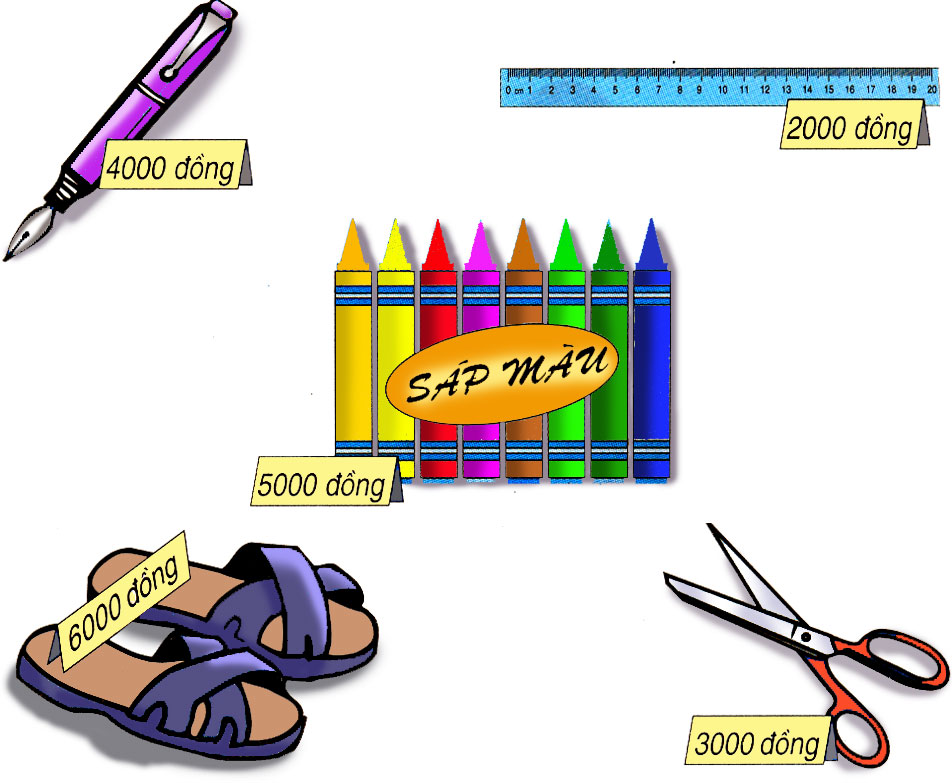 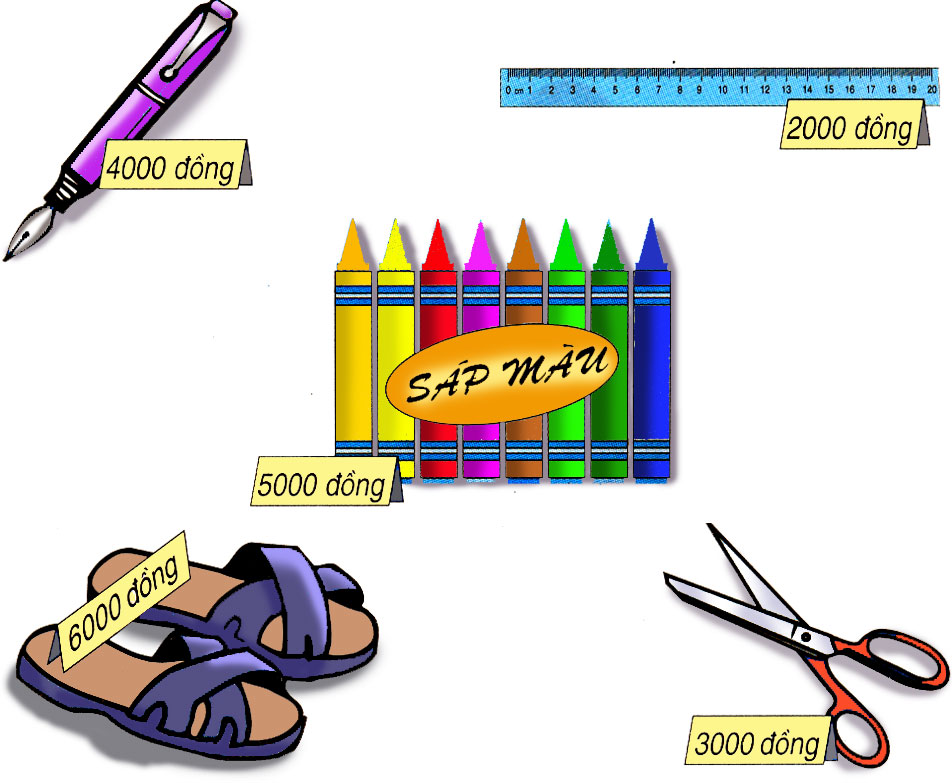 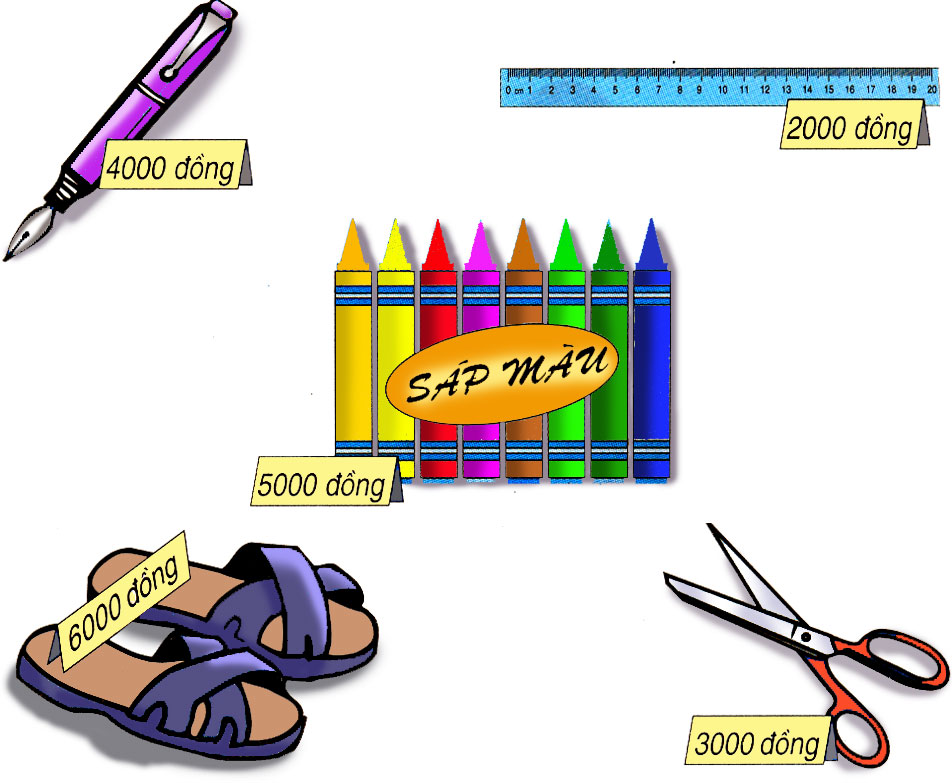 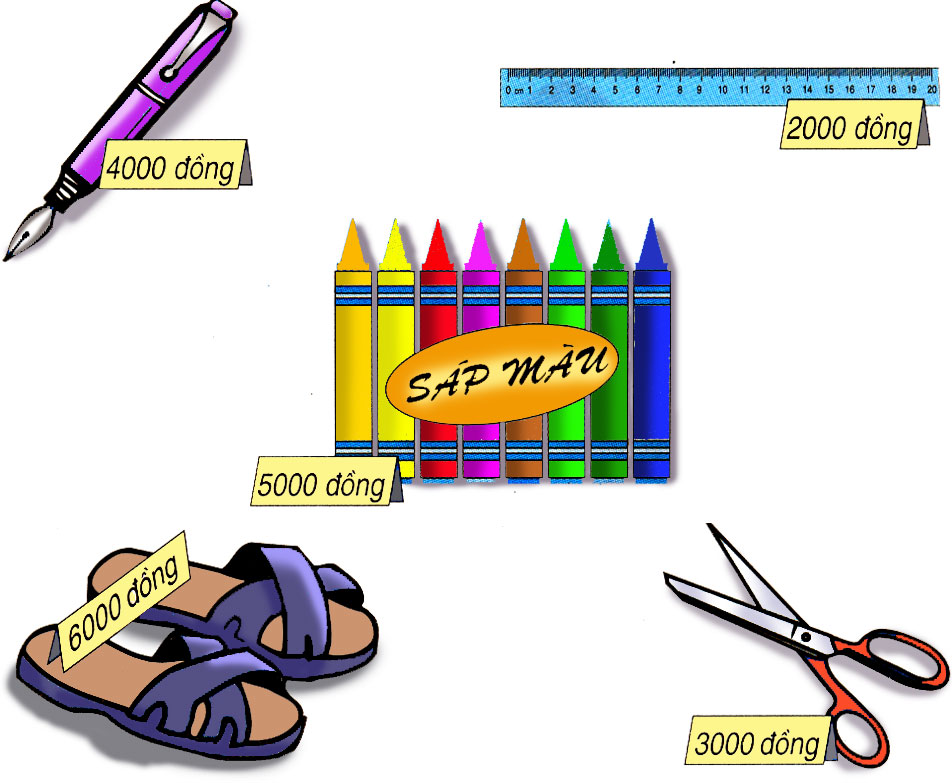 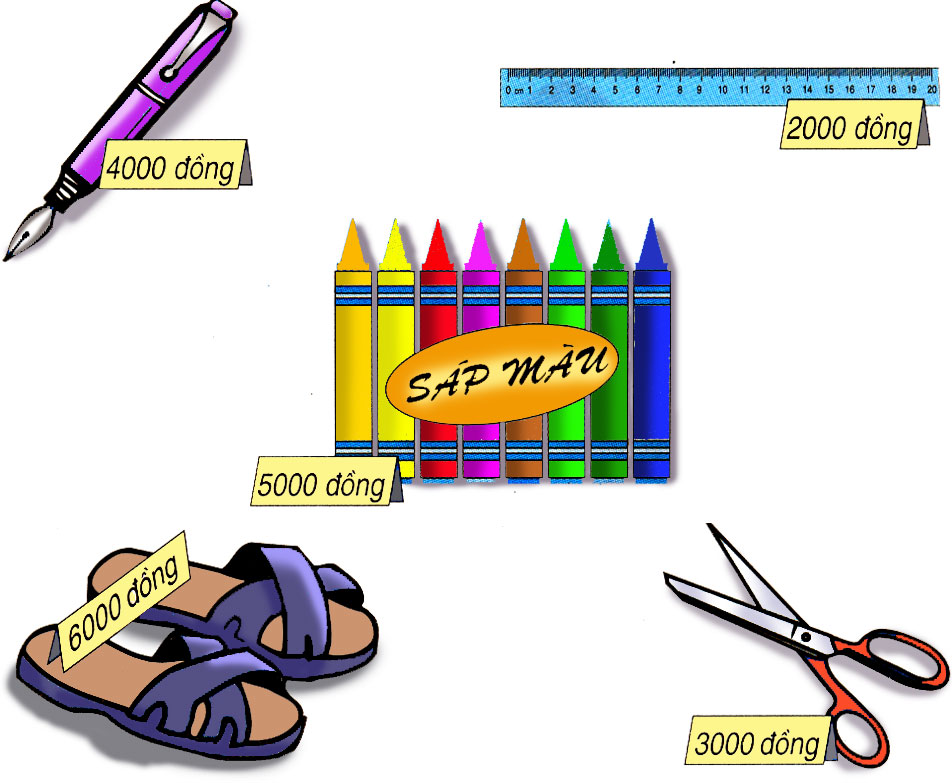 a) Mai có 3000 đồng, Mai có vừa đủ tiền mua được một đồ vật nào?
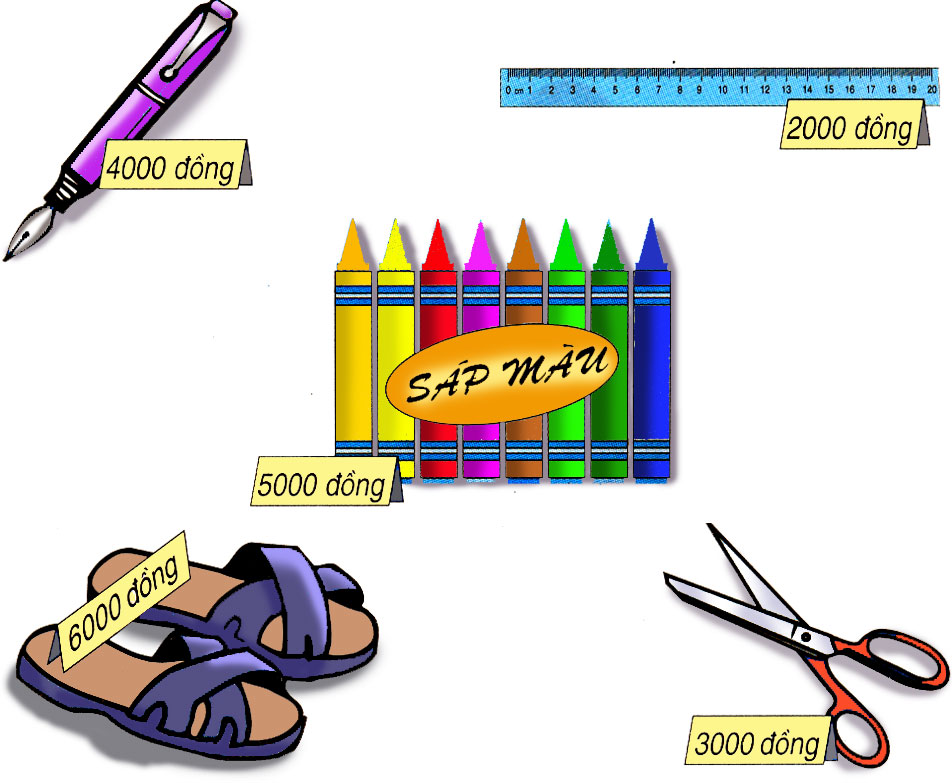 b) Nam có 7000 đồng, Nam có vừa đủ tiền mua được những đồ vật nào ?
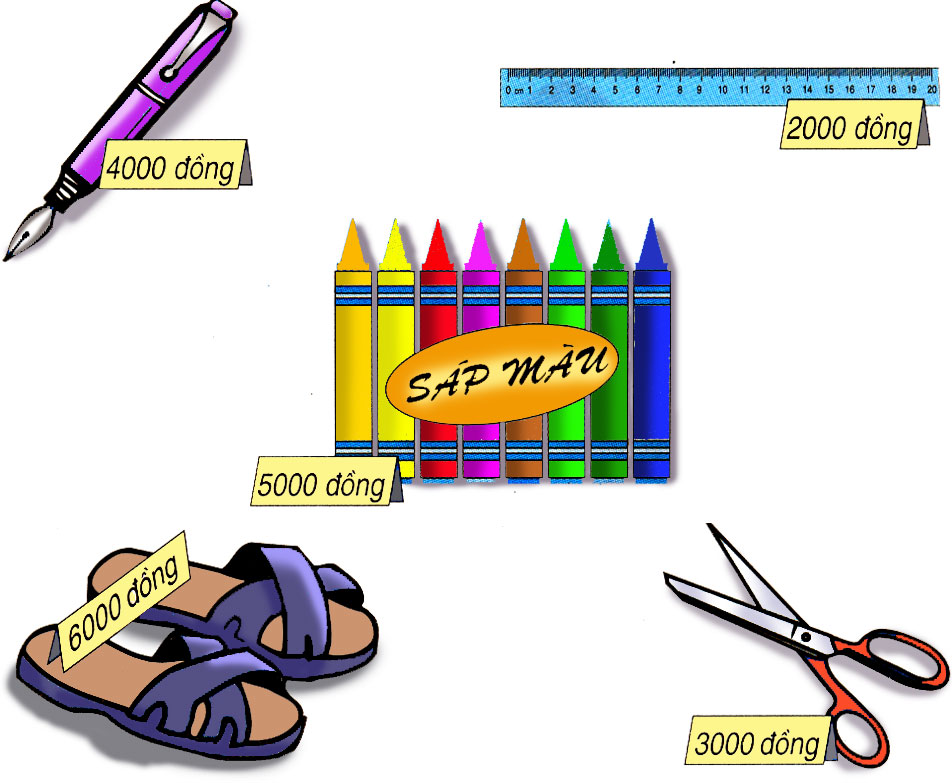 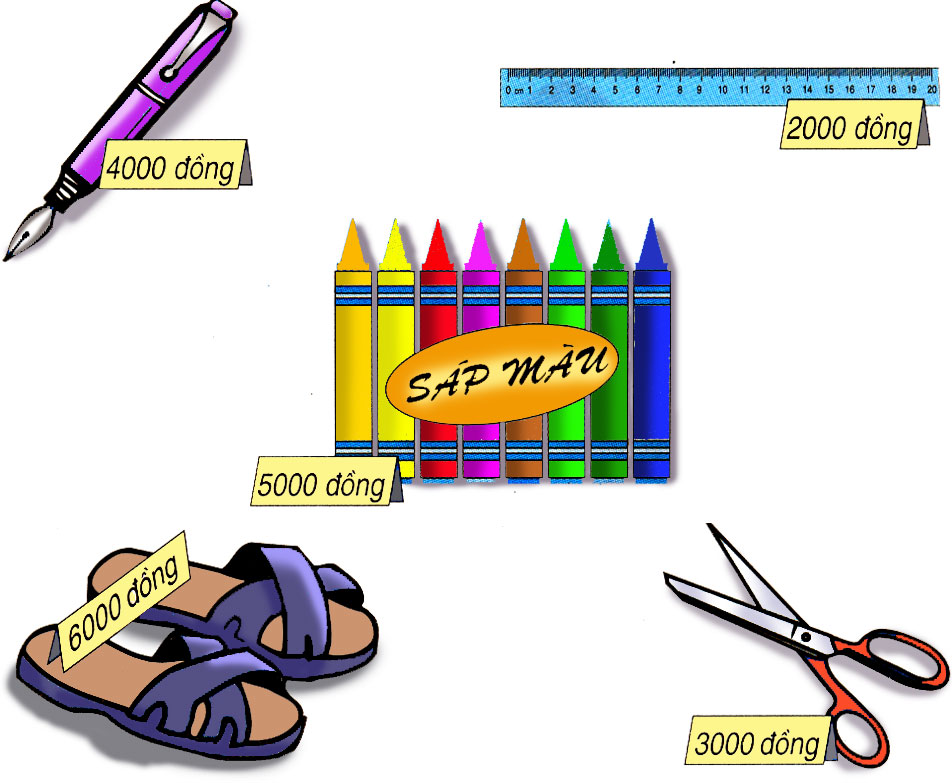 b) Nam có 7000 đồng, Nam có vừa đủ tiền mua được những đồ vật nào ?
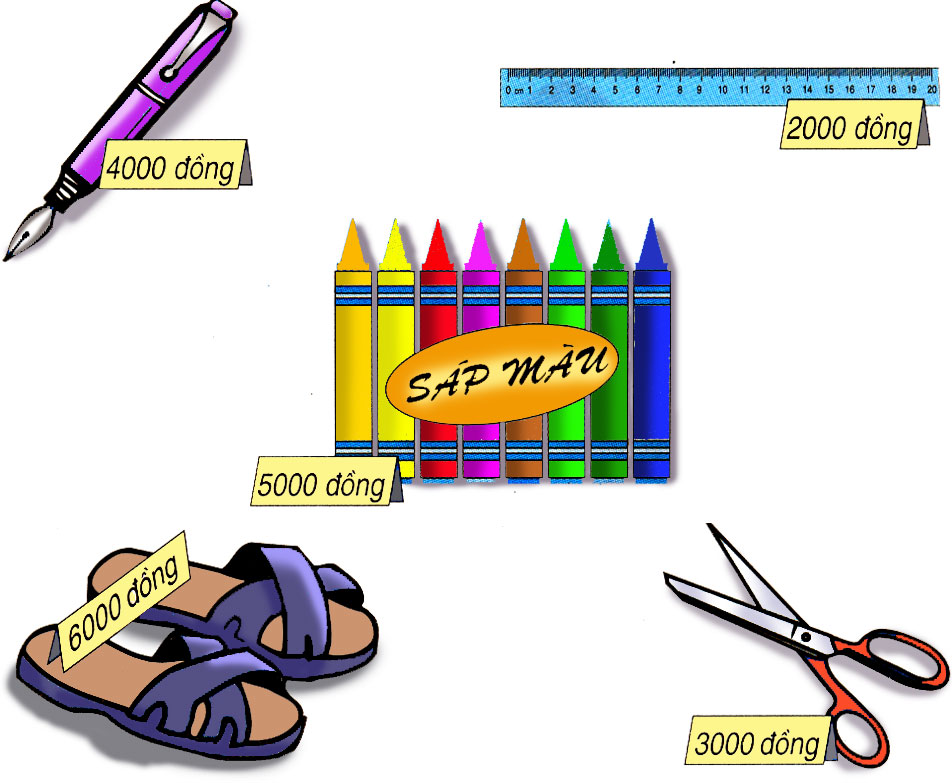 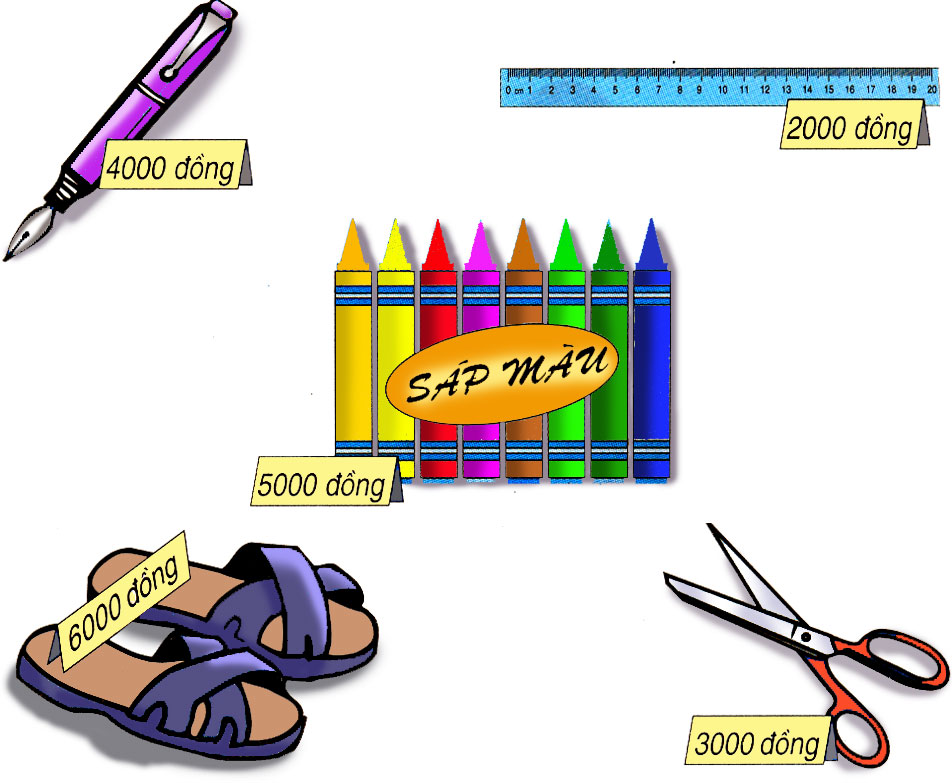 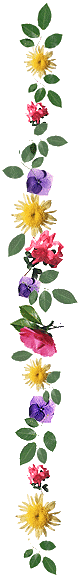 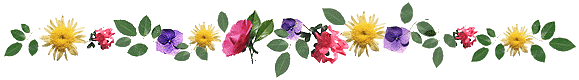 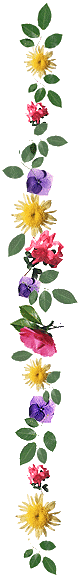 Chúc các em chăm ngoan học giỏi
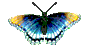 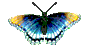 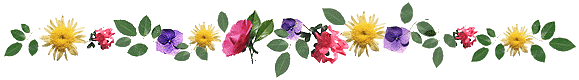